De Invasie van Nanking
Context: Japan, 1930
Japan economisch in problemen
Japan is geografisch: klein land

Beoogde doelen van Japan
Japanse overzeese rijk vergroten om meer grondstoffen te verkrijgen
Herstel van de macht van Japan in Azië en de wereld
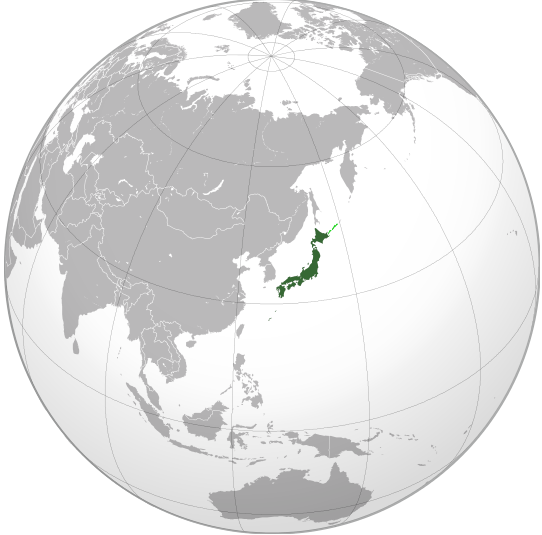 Japan in de wereld
[Speaker Notes: Image from: http://en.wikipedia.org/wiki/File:Japan_(orthographic_projection).svg]
Inval in China
1931: Japan in Mantsjoerije binnengevallen
Rijk aan de grondstoffen ijzer en steenkool
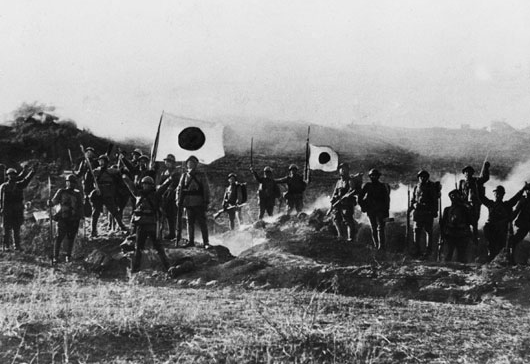 Japanse soldaten in Mantsjoerije
[Speaker Notes: Source: http://www.tmakiguchi.org/assets/images/timeline/1928-36/big/TM027.mainichi.jpg]
Invasie van Nanking
Nanking = hoofdstad van China
Japan valt in december 1937 binnen
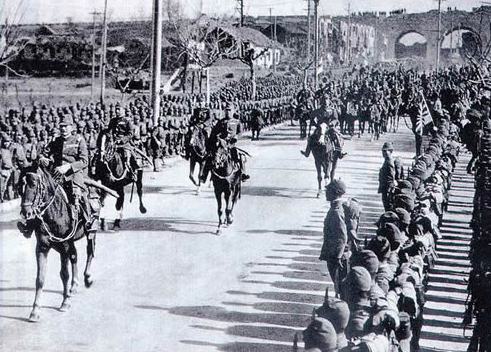 Japanse soldaten trekken Nanking binnen
Centrale historische vraag
Wat gebeurde er tijdens 
de invasie van Nanking?